<1 is congruent to <2
Triangle NOP is congruent to triangle SRP
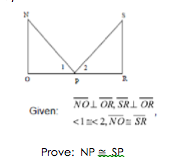 SP is congruent to NP
<NOP is congruent to SRP
NO is congruent to SO
AAS
Perpendicular lines make congruent right angles
CPCTC
given
Given